West Georgia P-20 Fall Virtual Convening

September 15, 2021

9:00-11:00
Maintaining the Profession…Accepting the Challenge
Vision Statement: Communities united to empower educators to   maximize student success.

Mission Statement: Utilizing shared resources to provide ongoing and reciprocal learning opportunities for all stakeholders, guided by need.
.
Welcome
In the chat, please enter: 
Your name
Your title
One thing you most look forward to when all pandemic restrictions are lifted
Meeting Norms
Hand raising
Chat
Mute
Video optional
[Speaker Notes: Cathy,  go over rules, then transition to Kathy for history]
Dr. Shanna Downs
Executive Director of West Georgia RESA 




An Innovative Solution for Every Challenge, Every System, Every Day
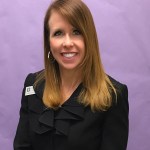 [Speaker Notes: Dr. Shanna Downs grew up in Helen, Georgia. A Georgia educator since 1997, she holds a Bachelor of Science Degree in Middle Grades Education, a Master of Science in Special Education, and a Doctorate of Education in Educational Leadership. She began her educational career teaching special education in grades 2-8 in a variety of settings ranging from inclusion, to resource, to a self-contained classroom for students with emotional behavioral disorders. These years were spent in two vastly different school environments, one rural and one inner-city. She later transitioned into the general education setting where she taught science and math at the middle school level for several years before serving an Assistant Principal/Academic Coach. She served as Director of School Improvement overseeing state and federal programs at the district level for White County Schools in Cleveland, GA. Dr. Shanna Downs joins the West Georgia RESA team after serving as the Superintendent of Gilmer County Schools in Ellijay, Georgia for six years. Dr. Downs serves on numerous Boards and Commissions throughout the state and looks forward to serving the West Georgia Region as the Executive Director of West Georgia RESA.]
GaDOE Updates
Teaching and Learning Newsletter (August/September) is now available.

GaDOE Newsletter https://www.gadoe.org/Pages/Home.aspx

Federal Projects Updates https://www.gadoe.org/School-Improvement/Federal-Programs/Pages/default.aspx
[Speaker Notes: Have you subscribed to these three GaDOE newsletters? Being on the distribution list will keep you in the loop between P-20 convenings. Contact information is included with each article. Links are provided to subscribe online. Please contact Karen Wyler @ kwyler@doe.k12.ga.us if you have questions are needed assistance signing up.]
Governors Office of Student Achievement (GOSA)
GOSA’s recent newsletter will be attached to the WG P-20 follow email. Contact information will be included.
GaPSC Updates
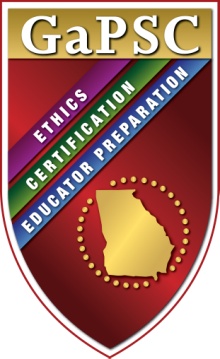 Continued flexibility for field/clinical practice experiences
Computer Science Endorsement or Computer Science Program
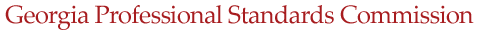 [Speaker Notes: Candidates completing field and clinical practice experiences this academic year have continued flexibility. The revised expectations are on the GaPSC website: https://www.gapsc.com/EducatorPreparation/Downloads/GaPSC_Traditional_Clinical_and_Field_Experience_Guidance_for_AY2021-2022.pdf.

EPPs, consider offering the Computer Science Endorsement or program, and P-12 representatives, consider obtaining that field]
GEORGIA’sP-20 Collaboratives
Vision: Communities united to empower educators to maximize student success.
Mission Statement: Utilizing shared resources to provide ongoing and reciprocal learning opportunities for all stakeholders, guided by need.

www.gapsc.com/P20.aspx
[Speaker Notes: As a reminder, you can always check for past meeting agendas and documents on the P-20 website.]
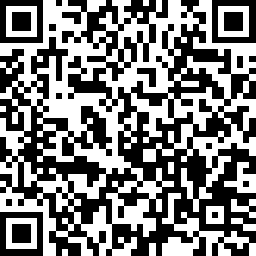 Fall 2021 P-20 Collaborative Surveyhttps://www.surveymonkey.com/r/Fall2021P20